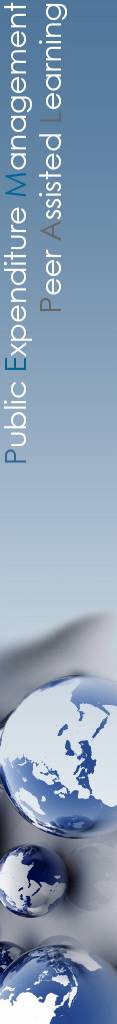 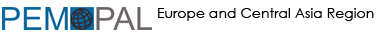 PROIZVOD ZNANJAMehanizmi za Ministarstva financija zemalja članica PEMPAL-a za omogućavanje učešća građana u izradi proračuna (PB) na podnacionalnoj razini i dizajn inicijativa PB-a na nacionalnoj razini
Zajednica prakse za proračun (BCOP) PEMPAL-a
Radna skupina za proračunsku pismenost i transparentnost (BLTWG)
Tatiana Vinogradova
Videokonferencija BCOP-a od 12. studenoga/novembra 2020.
1.
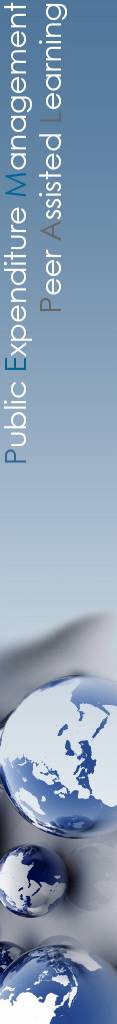 Pregled izlaganja
Učešće građana u izradi proračuna: Konceptualni okvir
Učešće građana u izradi proračuna u zemljama članicama PEMPAL-a 
Mehanizmi za Ministarstva financija zemalja članica PEMPAL-a za omogućavanje učešća građana u izradi proračuna (PB) na podnacionalnoj razini i dizajn inicijativa PB-a na nacionalnoj razini
2
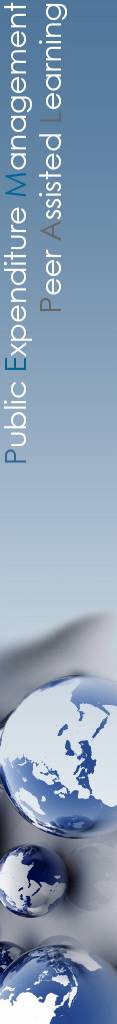 DEFINIRANJE UČEŠĆA GRAĐANA U IZRADI PRORAČUNA
Učešće građana u izradi proračuna (PB) je „mehanizam ili proces s pomoću kojeg se donose odluke o odredištu cjelokupnih ili dijela dostupnih javnih sredstava” (UN HABITAT, 2004.) i globalno priznata dobra praksa participativnog upravljanja. 
Stručnjaci u području upravljanja javnim financijama smatraju PB inovativnim rješenjem za promicanje daljnje modernizacije i odgovornosti u javnom sektoru 
PB povezan s poboljšanjem efikasnosti javnih proračunskih rashoda i povećanjem razine povjerenja u vladu
„PB predstavlja pristup izradi proračuna utemeljen na načelu izravne demokracije. Nudi građanima mogućnost da steknu znanje o radu vlade i razmatraju, raspravljaju i utječu na alokaciju javnih sredstava. Služi kao alat za obrazovanje, uključivanje i poticanje građana i intenziviranje zahtjeva za dobrim upravljanjem. Povećana transparentnost i odgovornost koje stvara PB mogu pridonijeti smanjenju neučinkovitosti vlade i suzbijanju klijentelizma, pokroviteljstva i korupcije” (Svjetska banka, 2007.).
3
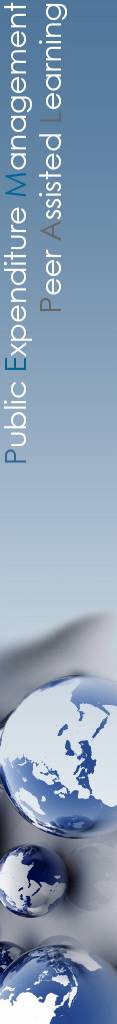 UČEŠĆE GRAĐANA U IZRADI PRORAČUNA
jedna od najuspješnijih demokratskih i socijalnih inovacija posljednjih desetljeća
PB je obećavajuć višedimenzionalni instrument za ubrzavanje mnogih ciljeva održivog razvoja (SDG) i potpore vladama u ostvarenju ciljeva Programa održivog razvoja do 2030.
prvenstveno SDG 16. (Promicati miroljubiva i uključiva društva za održiv razvoj, osigurati pristup pravdi za sve i izgraditi učinkovite, odgovorne i uključive institucije na svim razinama)
(16.6.) Izgraditi učinkovite, odgovorne i transparentne institucije na svim razinama
(16.7.) Osigurati angažirano, uključivo, participativno i reprezentativno donošenje odluka na svim razinama
4
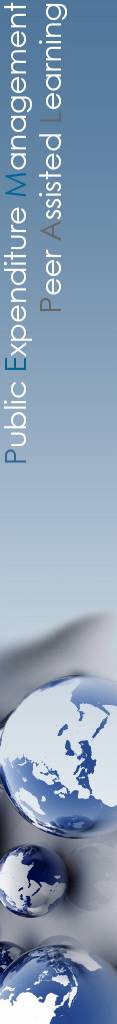 UOBIČAJENI CIKLUS UČEŠĆA GRAĐANA U IZRADI PRORAČUNA
Dizajn procesa. Upravljački odbor, predstavnik zajednice, uspostavlja pravila partnerstva s vladinim službenicima kako bi osigurao da je proces uključiv i da ispunjava lokalne potrebe. 
Razmjena ideja. Stanovnici razmjenjuju ideje ideje za projekte i diskutiraju o njima na sastancima i s pomoću alata za komunikaciju internetom. Time se angažira šira zajednica kako bi se osiguralo njezino sudjelovanje u tim odlukama.
Izrada prijedloga. Dobrovoljci, uobičajeno nazvani delegati za proračun, razvijaju ideje u izvedive prijedloge koje zatim provjeravaju stručnjaci. 
Glasovanje. Stanovnici glasuju o načinu raspodjele raspoloživog proračuna na prijedloge. Daju svoj izravan, demokratski glas za budućnost svoje zajednice.
Financiranje pobjedničkih projekata. Vlada provodi pobjedničke projekte. Vlada i stanovnici prate i nadgledaju provedbu.
Projekt učešća građana u izradi proračuna
https://www.participatorybudgeting.org
5
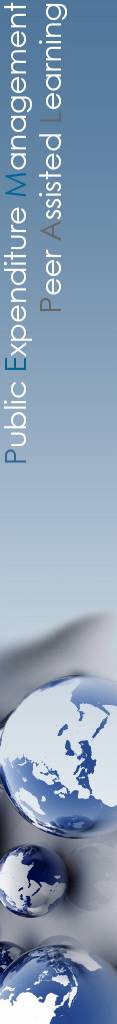 II. Učešće građana u izradi proračuna u zemljama članicama PEMPAL-a
Primljeno je deset odgovora na anketu Radne skupine za proračunsku pismenost i transparentnost (BLTWG) Zajednice prakse za proračun (BCOP) PEMPAL-a o PB-u. Hvala Albaniji, Bjelarusu, Azerbajdžanu, Hrvatskoj, Bosni i Hercegovini, Kazahstanu, Kosovu, Ruskoj Federaciji, Tadžikistanu, Uzbekistanu.
Prema rezultatima ankete, analizi dokumentacije i informacijama koje su pružile zemlje tijekom prošlih sastanaka Radne skupine BLTWG BCOP-a PEMPAL-a, pretežito na skupu BLTWG-a u Taškentu u Uzbekistanu u obliku videokonferencije od 18. do 21. ožujka/marta 2019. i 13. svibnja/maja 2020., PB je u kontekstu demokratskog procesa u kojem članovi zajednice odlučuju kako će potrošiti dio javnog proračuna testiran na različitim razinama u 8 zemalja članica BCOP-a PEMPAL-a: 
Armeniji, Bugarskoj, Hrvatskoj, Gruziji, Kazahstanu, Moldovi, Rumunjskoj, Ruskoj Federaciji, Turskoj (općina Çanakkale), Ukrajini i Uzbekistanu.
6
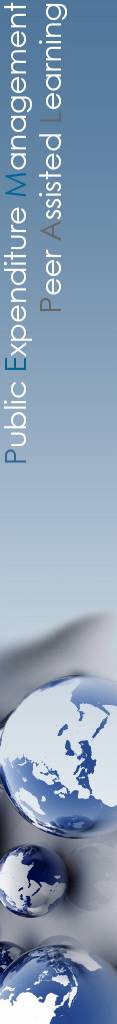 PRIMJERI PB-a U ZEMLJAMA ČLANICAMA PEMPAL-a
Rusija: od prve probe PB-a pokrenute 2007. (LISP, Stavropol) do 249 PB-ova provedenih u praksi u 69 od ukupno 85 ruskih regija do 2019.
2015.: Nacionalni centar PB-a unutar Nacionalnog instituta za financijsko istraživanje
2018.: PB je postao jedan od prioriteta „Glavnih smjernica za djelovanje vlade Ruske Federacije do 2024.”
2020.: promjene zakona o proračunu (odredbi o sufinanciranju) i Zakona o lokalnoj samoupravi (pripisuje PB lokalnoj razini)
Ukrajina: 2019.: 36 ruralnih zajednica i 88 urbanih zajednica
2019.: Vlada uspostavlja postupak odabira investicijskih projekata – pobjednici natječaja „Opći javni proračun Ukrajine”, koji će se provesti o trošku Državnog fonda za regionalni razvoj
2020.: 13 milijuna UAH (460.000 USD) iz DFRR-a za projekt grada Kremenčuka
7
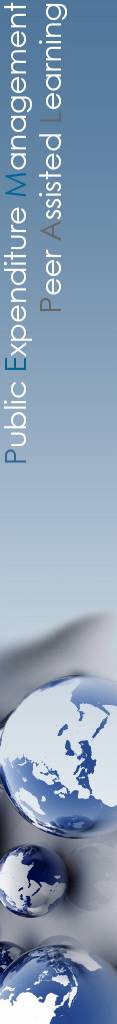 PRIMJERI NPB-a U PORTUGALU I JUŽNOJ KOREJI
Portugal (2017.): „izgradnja povjerenja građana u uvjetima gospodarskog ograničavanja”
3 probe istodobno (~5 milijuna EUR): opći PB (~3 milijuna EUR), PB za mladež, uz iznos od ~ 300 tisuća EUR, i PB za škole
Područja politike za projekte (1 projekt – maks. 300 tisuća EUR): kultura, znanost, obrazovanje i obrazovanje odraslih, poljoprivreda za kontinentalne regije, pravosuđe i javna uprava za autonomne regije
Južna Koreja (2018.)
Odbor za NPB (400 predstavnika različitih spolova, dobi, regija), Stručno vijeće za podršku (68 stručnjaka koje su preporučila ministarstva koji pomažu ministarstvima organizirati prijedloge, savjetuju Odbor za NPB); odjel za PB Ministarstva gospodarstva i financija samo za upravljanje NPB-om
NPB za 2020.: 1.399 prijava, 38 projekata (23 projekta (46,6 milijuna USD) u područjima onečišćenja, javne sigurnosti, zaposlenosti, okoliša, i 15 projekata (46,4 milijuna USD) u područjima potpore društveno ranjivim skupinama osoba s invaliditetom, žena, vojnog osoblja, djece i adolescenata.
8
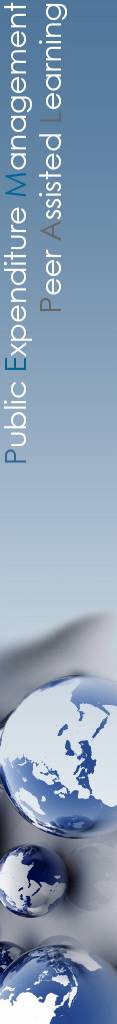 III. Mehanizmi za Ministarstva financija zemalja članica PEMPAL-a za dizajn inicijativa PB-a na nacionalnoj razini i omogućavanje učešća građana u izradi proračuna (PB) na podnacionalnoj razini i
9
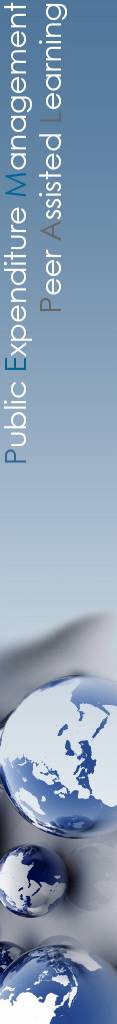 OPĆENITA OKVIRNA PITANJA ZA DIZAJNIRANJE 
MEHANIZAM PB-a
Kakav su si cilj postavile vlade? (Institucionalni, javnog upravljanja, gospodarski ili socijalni?)
Na kojoj se razini odvija proces PB-a? (npr. manja dodjela bespovratnih sredstava za projekte građana ili određivanje prioriteta u pogledu proračuna, povezano s određenom temom ili nekim od područja)
Kako će se građanima zemlje omogućiti prilike za sudjelovanje u PB-u bez ograničenja?
U kojoj će fazi biti uključeni građani? (u pripremi postupka, određivanju prioriteta u pogledu proračuna ili idejama za projekt, provedbi, monitoringu?)
Koja je metoda angažmana? (rasprave uživo, putem interneta ili oboje)
10
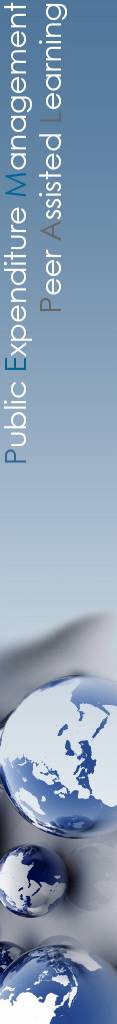 PRISTUP PREMA NAČELU EKOSUSTAVA
Teoretski pristup unaprjeđenju i proširenju PB-a preuzet iz koncepata socijalnih inovacija i pristupa inovaciji u području upravljanja
11
[Speaker Notes: Pristup prema načelu ekosustava – biološka metafora za istraživanje gospodarskih aktivnosti, upotrebljava se također u području proučavanja menadžmenta, a najviše u proučavanju inovacija, pri čemu je primarna motivacija iskorištavanje svojstava samoorganiziranja koje posjeduju prirodni ekosustavi (Valkokari, K., 2015.:1). 
Mreža ekosustava inovacija Sveučilišta u Stanfordu definira ekosustav kao međuorganizacijski, politički, gospodarsko-ekološki i tehnološki sustav s pomoću kojega se katalizira, održava i podržava okolina koja pospješuje poslovni razvoj. Vrijednost se u ekosustavu stvara putem događanja, utjecaja i udruženja/mreža koje nastaju kao rezultat zajedničke vizije željenih transformacija (Bramwell, А. et al., 2012.:1).
Predlaže se pristup prema načelu ekosustava socijalnih inovacija „Otvorena knjiga socijalnih inovacija” kako bi se olakšao proces učešća građana u izradi proračuna. Pristup prema načelu ekosustava uzima u obzir inovativne sustave svih razina (nacionalna, podnacionalna, klasteri itd.) i naglašava jedinstvenu narav institucionalnih aranžmana svakog pojedinog područja i zemlje. 

Bramwell, А. Hepburn, N., Wolfe, D.A. 2012.). „Growing Innovation Ecosystems: University-Industry Knowledge Transfer and Regional Economic Development in Canada”. („Ekosustavi rastućih inovacija: prijenos znanja između sveučilišta i industrije i regionalni gospodarski razvoj u Kanadi”). Sveučilište u Torontu. Konačni izvještaj.
Valkokari, K. (2015.) „Business, Innovation, and Knowledge Ecosystems: How They Differ and How to Survive and Thrive within Them”. („Ekosustavi poslovanja, inovacija i znanja: po čemu se razlikuju i kako u njima preživjeti i napredovati”. Technology Innovation Management Review, svezak 5., izdanje 8. Preuzeto sa: https://timreview.ca/article/919]
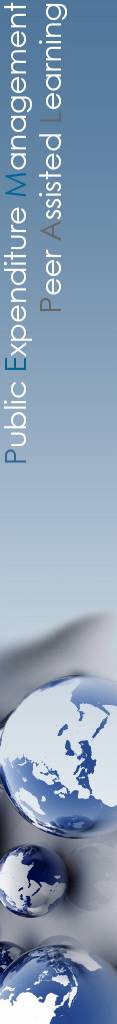 Opće preporuke
(Za NPB i SPB)
1.	Prepoznati veze između PB-a i povećanja razine povjerenja građana u vladu i njezino djelovanje te povećanja učinkovitosti javnih usluga i javnih rashoda
2.	Odrediti ciljeve nacionalnih mehanizma PB-a na temelju nacionalnih prioriteta i usvojiti odgovarajuć sveobuhvatni pristup razvoju PB-a 
3.	Prepoznati potrebu za stvaranjem mogućnosti za sudjelovanje u PB-u za sve građane zemlje bez ograničenja, uključujući ranjive i nedovoljno zastupljene skupine
12
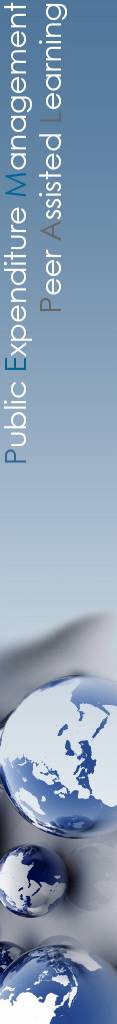 PB NA NACIONALNOJ RAZINI (NPB):
Mnoga važna pitanja povezana sa stanovnicima koja na njih utječu u velikoj mjeri nisu samo lokalna, već i pod nadležnosti vlade na nacionalnoj razini i zajedničke nadležnosti nacionalnih i regionalnih tijela
N+Npr. odgoj, obrazovanje, znanost, kultura, tjelesna kultura i sport, zdravstvena skrb, socijalna zaštita i druga pitanja obuhvaćena su nadležnostima i na nacionalnoj i podnacionalnoj razini
Razne institucije (državne bolnice, državna sveučilišta itd.) u tim sektorima financirane su na raznim razinama sustava državnog proračuna, uključujući na nacionalnoj razini
U izvještaju IBP-a o OBS-u za 2019. provedena je procjena transparentnosti proračuna u sektoru zdravstva i obrazovanja kao pilot-projekt 2019. u pogledu proračuna na nacionalnoj razini
13
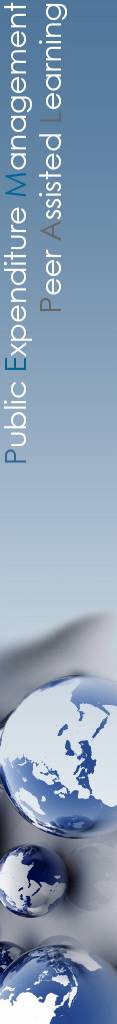 DIZAJN MEHANIZMA PB-a NA NACIONALNOJ RAZINI (NPB)
Nacionalnim ministarstva financija predlažu se sljedeće radnje, pri čemu treba uzeti u obzir specifične uvjete pojedinih zemalja :
INFORMIRANJE ŠIROKOG SPEKTRA JAVNOSTI I OSTVARENJE JAVNE PODRŠKE ZA NPB
4.	Razvoj strategije pojačanog informiranja o NPB-u 
5.	Koordinacija strateške komunikacije i obraćanja javnosti
6.	Uspostavljanje internetskog portala posvećenog NPB-u i ažuriranje tog portala
7.	Organizacija izlaganja u javnim prostorima posvećenih NPB-u
8.	Objava materijala posvećenih NPB-u za javnu distribuciju
9.	Organizacija medijske podrške i promicanja u pogledu proba NPB-a
10.	Komunikacija s ciljanim interesnim grupama kako bi se uključile u infrastrukturu NPB-a 
11.	Upotreba glavnih alata za PB kako bi se distribuirale informacije o pokretanju NPB-a
14
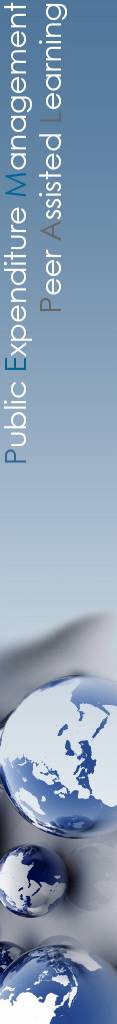 DIZAJN MEHANIZMA PB-a NA NACIONALNOJ RAZINI (NPB)
Nacionalnim ministarstva financija predlažu se sljedeće radnje, pri čemu treba uzeti u obzir specifične uvjete pojedinih zemalja:
RAZVOJ ZAKONODAVSTVA I PROPISA U POGLEDU NPB-a
12.	Razvoj ili pomoć pri razvoju regulatornog okvira za integraciju NPB-a u izradi proračuna (postupak, smjernice, institucionalni propisi) 
13.	Poticanje integracije mehanizma NPB-a u pripremu i provedbu sektorskih proračuna uključivanjem mehanizma u planove i odredbe resornih ministarstava
15
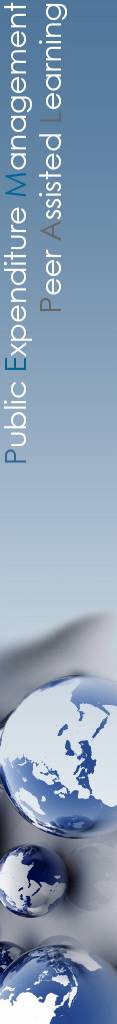 DIZAJN MEHANIZMA PB-a NA NACIONALNOJ RAZINI (NPB)
Nacionalnim ministarstva financija predlažu se sljedeće radnje, pri čemu treba uzeti u obzir specifične uvjete pojedinih zemalja :
UTVRĐIVANJE FINANCIJSKIH IZVORA ZA NPB
14.	Određivanje sredstava vlade koja će se dodijeliti NPB-u
15.	Određivanje iznosa proračuna koji će se dodijeliti NPB-u zajedno s resornim ministarstvima
16.	Određivanje iznosa sufinanciranja (ako postoji) koje bi se moglo ili trebalo povezati s odabirom projekta NPB-a i zakonskog mehanizma tog sufinanciranja u skladu s nacionalnim zakonodavstvom
16
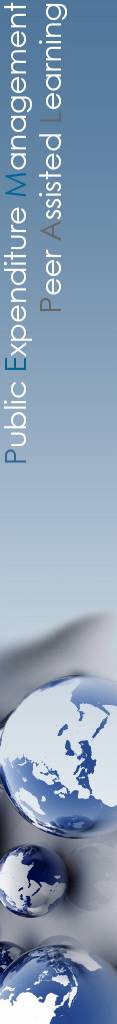 DIZAJN MEHANIZMA PB-a NA NACIONALNOJ RAZINI (NPB)
Nacionalnim ministarstva financija predlažu se sljedeće radnje, pri čemu treba uzeti u obzir specifične uvjete pojedinih zemalja :
OSNAŽIVANJE LJUDSKIH KAPACITETA ZA NPB
17.	Organizacija proučavanja međunarodnih najboljih praksi u području učešća građana u izradi proračuna
18.	Organizacija obuke službenika ministarstava nadležnih za NPB u području određenih tehničkih vještina (angažman, moderiranje, stručnost u projektima, postupak NPB-a) 
19.	Razvoj alata za e-učenje u području učešća građana u izradi proračuna, postupka NPB-a, povezanog znanja i vještina
20.	Pružiti podršku u obliku kapaciteta razvoju inicijativa NPB-a za određene sektore: obuka, metodološke smjernice, tehnička podrška
17
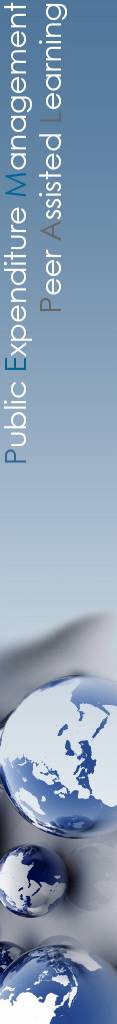 DIZAJN MEHANIZMA PB-a NA NACIONALNOJ RAZINI (NPB)
Nacionalnim ministarstva financija predlažu se sljedeće radnje, pri čemu treba uzeti u obzir specifične uvjete pojedinih zemalja:
USPOSTAVLJANJE INFRASTRUKTURE ZA OZRADZ I PROVEDBU NPB-a
21.	Ured za kontakt nadležan za nacionalni PB (resursni centar za NPB koji pruža izgradnju kapaciteta i tehničku pomoć organizaciji NPB-a, provodi monitoring, podnosi izvještaje MF-u)
22.	Radni odbor za NPB (sastoji se od predstavnika resornih ministarstava, agencija, odbora ili drugih nacionalnih struktura koje imaju ovlasti u pogledu proračuna na nacionalnoj razini)
23.	Stalna stručna skupina za NPB (sastoji se od stručnjaka za monitoring, evaluaciju, izradu politika, dizajn postupka/postupaka NPB-a, razvoj zakonskih i regulatornih osnova, smjernica)
18
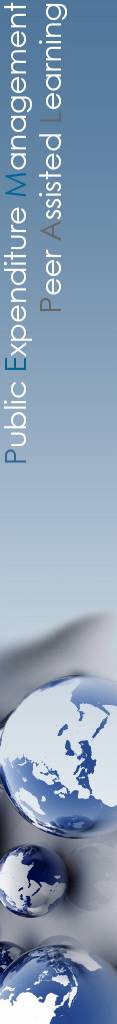 DIZAJN MEHANIZMA PB-a NA NACIONALNOJ RAZINI (NPB)
Nacionalnim ministarstva financija predlažu se sljedeće radnje, pri čemu treba uzeti u obzir specifične uvjete pojedinih zemalja :
USPOSTAVLJANJE INFRASTRUKTURE ZA IZRADU I PROVEDBU NPB-a
24.	Vijeće za nacionalni PB (nije nužno, ovisi o odabranom postupku. Postojeća nacionalna javna vijeća, npr. Javna komora Ruske Federacije, mogu poslužiti u tu svrhu)
25.	Radna skupina resornih ministarstava za NPB (unutar ministarstava, sastoji se od sektorskih stručnjaka i službenika ako se postupak NPB-a organizira za sektorski proračun)
26.	Sektorska vijeća za NPB (savjetodavna i/ili javna) unutar resornih ministarstava, agencija i/ili odbora (postojeća sektorska javna vijeća mogu poslužiti u tu svrhu)
27.	Mreža istraživačkih centara, stručnjaka, praktičara i skupina civilnog društva za NPB (jednako je važno sudjelovanje i koordinacija mreže, ne samo njezino uspostavljanje)
19
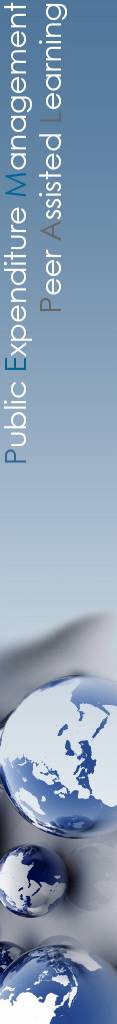 DIZAJN MEHANIZMA PB-a NA NACIONALNOJ RAZINI (NPB)
Nacionalnim ministarstva financija predlažu se sljedeće radnje, pri čemu treba uzeti u obzir specifične uvjete pojedinih zemalja :
PROVEDBA MONITORINGA I EVALUACIJE NPB-a
28.	Razvoj pokazatelja u pogledu monitoringa mehanizma NPB-a u praksi i evaluacije utjecaja NPB-a
20
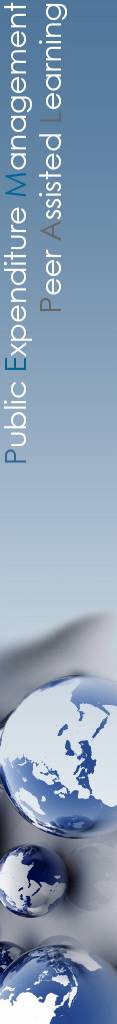 POMAGANJE UČEŠĆA GRAĐANA U IZRADI PRORAČUNA NA PODNACIONALNOJ RAZINI (SPB)
Nacionalnim ministarstva financija predlažu se sljedeće radnje, pri čemu treba uzeti u obzir specifične uvjete pojedinih zemalja:
POTICANJE PODNACIONALNIH VLADINIH TIJELA U INFORMIRANJU ŠIROKOG SPEKTRA JAVNOSTI I OSTVARENJA JAVNE PODRŠKE ZA SPB
4.	Podrška podnacionalnim vladinim tijelima u njihovoj strategiji informiranja javnosti o razvoju SPB-a
5.	Potpora podnacionalnim vladinim tijelima u stvaranju internetskog portala posvećenog SPB-u i ažuriranje tog portala
6.	Sudjelovanje u aktivnostima informiranja javnosti koje provode podnacionalna vladina tijela 
7.	Objava materijala posvećenih SPB-u za javnu distribuciju na podnacionalnoj razini
8.	Pružanje nacionalne medijske potpore probama SPB-a
21
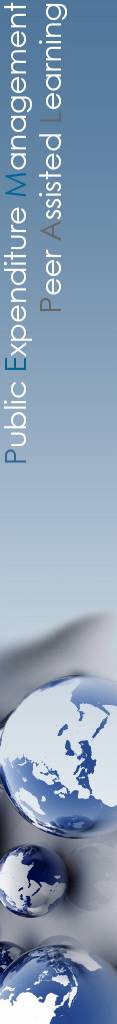 POMAGANJE UČEŠĆA GRAĐANA U IZRADI PRORAČUNA NA PODNACIONALNOJ RAZINI (SPB)
Nacionalnim ministarstva financija predlažu se sljedeće radnje, pri čemu treba uzeti u obzir specifične uvjete pojedinih zemalja:
JAČANJE RAZVOJA ZAKONODAVSTVA I PROPISA ZA SPB
9.	Stvaranje standarda za razvoj i provedbu inicijativa u pogledu PB-a na podnacionalnoj razini
10.	Razvoj ili pomoć pri razvoju regulatornog okvira za integraciju SPB-a u izradu proračuna (postupak, smjernice, institucionalni propisi) 
11.	Pomoć pri razvoju podnacionalnih planova za uvođenje SPB-a u praksi
12.	Pomoć podnacionalnim vladinim tijelima u prenošenju programa za razvoj SPB-a u podnacionalne programe za razvoj
13.	Osiguravanje da postupci SPB-a odgovaraju nacionalnim smjernicama (standardima)
14.	Osiguravanje da podnacionalna vladina tijela ostvare kontakt s članovima zajednica i civilnim društvom, uključujući ranjive i marginalizirane skupine, u svrhu razvoj postupaka SPB-a (inkluzivno sudjelovanje)
22
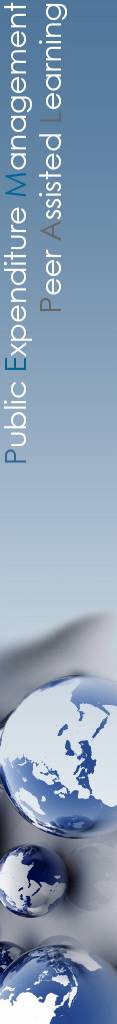 POMAGANJE UČEŠĆA GRAĐANA U IZRADI PRORAČUNA NA PODNACIONALNOJ RAZINI (SPB)
Nacionalnim ministarstva financija predlažu se sljedeće radnje, pri čemu treba uzeti u obzir specifične uvjete pojedinih zemalja:
POTICANJE UTVRĐIVANJA FINANCIJSKIH IZVORA ZA SPB
15.	Poticanje podnacionalnih vladinih tijela pri utvrđivanju sredstava podnacionalnih vladinih tijela koja bi se mogla dodijeliti za PB i količine tih sredstava
23
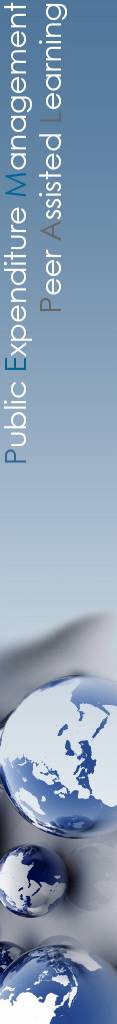 POMAGANJE UČEŠĆA GRAĐANA U IZRADI PRORAČUNA NA PODNACIONALNOJ RAZINI (SPB)
Nacionalnim ministarstva financija predlažu se sljedeće radnje, pri čemu treba uzeti u obzir specifične uvjete pojedinih zemalja:
POTPORA JAČANJU LJUDSKIH KAPACITETA ZA SPB
Razvoj alata za e-učenje u pogledu SPB-a
Mobilizacija odgovarajuće tehničke podrške podnacionalnim tijelima pri organizaciji SPB-a (relevantne informacije na internetskom portalu) i podrška u obliku kapaciteta pri oblikovanju politike, razvoju propisa, moderiranju itd., ovisno o potrebi
18.	Pružanje relevantne obuke službenicima i voditeljima podnacionalnih tijela (angažman, moderiranje, stručnost u projektima, postupak SPB-a)
19.	Izgradnja kapaciteta skupina civilnog društva u suradnji sa službenicima podnacionalnih tijela nadležnih za organizaciju SPB-a
20.	Organizacija razmjene iskustava između podnacionalnih vladinih tijela (uzajamno učenje) i sudjelovanja predstavnika podnacionalnih vladinih tijela i praktičara u međunarodnim skupovima o PB-u
24
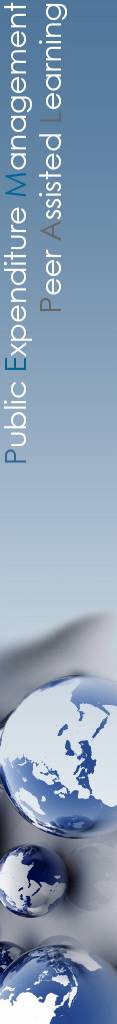 POMAGANJE UČEŠĆA GRAĐANA U IZRADI PRORAČUNA NA PODNACIONALNOJ RAZINI (SPB)
Nacionalnim ministarstva financija predlažu se sljedeće radnje, pri čemu treba uzeti u obzir specifične uvjete pojedinih zemalja:
PODRŠKA PODNACIONALNIM VLADINIM TIJELIMA U USPOSTAVI INFRASTRUKTURE ZA IZRADU I PROVEDBU SPB-a (pomoću elemenata koji odgovaraju onima na nacionalnoj razini)
21.	Podnacionalni ured za SPB (podnacionalni resursni centar za SPB koji pruža izgradnju kapaciteta i tehničku pomoć organizaciji SPB-a, provodi monitoring, podnosi izvještaje podnacionalnom vladinom tijelu ovlaštenom za organizaciju PB-a, usklađuje rad s nacionalnim uredom za PB)
22.	Radni odbor za SPB (sastoji se od predstavnika resornih odbora/odjela, agencija ili drugih struktura koje imaju ovlasti u pogledu proračuna na podnacionalnoj razini)
23.	Stalna stručna skupina za SPB (sastoji se od stručnjaka za monitoring, evaluaciju, izradu politika, dizajn postupka/postupaka SPB-a, razvoj zakonskih i regulatornih osnova, smjernica)
25
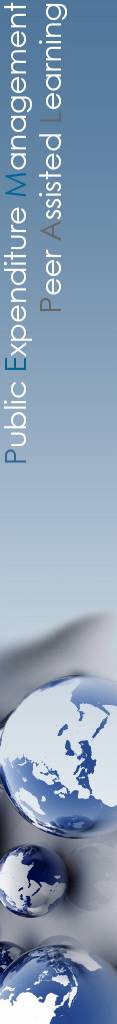 POMAGANJE UČEŠĆA GRAĐANA U IZRADI PRORAČUNA NA PODNACIONALNOJ RAZINI (SPB)
Nacionalnim ministarstva financija predlažu se sljedeće radnje, pri čemu treba uzeti u obzir specifične uvjete pojedinih zemalja:
PODRŠKA PODNACIONALNIM VLADINIM TIJELIMA U USPOSTAVI INFRASTRUKTURE ZA IZRADU I PROVEDBU SPB-a (pomoću elemenata koji odgovaraju onima na nacionalnoj razini)
24.	Podnacionalno vijeće za PB (opcionalno, može se sazvati za jednu sjednicu u vezi sa SPB-om)
25.	Radna skupina za sektorski SPB unutar resornog vladinog tijela (unutarnja jedinica, sastoji se od sektorskih stručnjaka i službenika, ako se postupak NPB-a organizira za sektorski proračun)
26.	Vijeća za SPB (savjetodavna i/ili javna) unutar podnacionalnih vladinih tijela, agencija i/ili odbora (postojeća sektorska javna vijeća mogu poslužiti u tu svrhu)
27.	Mreža istraživačkih centara, stručnjaka, praktičara i skupina civilnog društva za SPB (jednako je važno sudjelovanje i koordinacija mreže, ne samo njezino uspostavljanje)
26
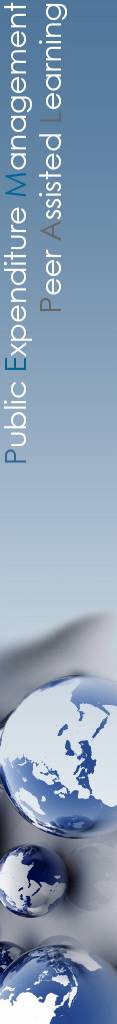 POMAGANJE UČEŠĆA GRAĐANA U IZRADI PRORAČUNA NA PODNACIONALNOJ RAZINI (SPB)
Nacionalnim ministarstva financija predlažu se sljedeće radnje, pri čemu treba uzeti u obzir specifične uvjete pojedinih zemalja:
POTPORA PROVEDBI MONITORINGA I EVALUACIJE SPB-a 
28.	Uspostava jedinstvenog nacionalnog sustava monitoringa za SPB u kojem bi se integrirali podaci svih podnacionalnih praksi PB-a
29.	Razvoj metodologije za procjenu kvalitete programa za razvoj SPB-a
30.	Razvoj pokazatelja u pogledu monitoringa mehanizma SPB-a u praksi i evaluacije utjecaja SPB-a
31.	Razvoj načina prikupljanja podataka u svrhu nacionalnog monitoringa i slanje zahtjeva podnacionalnim financijskim tijelima za pružanje redovitih izvještaja o napretku primjene SPB-a 
32.	Olakšavanje transparentnog izvještavanja i odgovornosti podnacionalnih tijela u odnosu na stanovništvo u pogledu provedbe projekata SPB-a
27
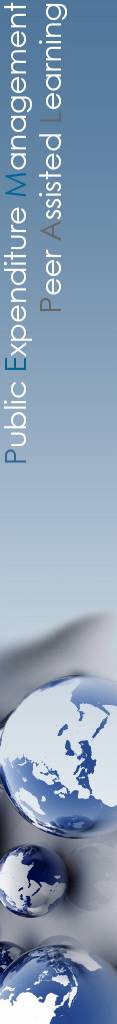 Kako NPB može utjecati na IBP-ov rezultat OBS-a
PB je jedan od raznih oblika javnog sudjelovanja u procesu izrade proračuna
Osim sveukupne transparentnosti nacionalnog proračuna i nadzorne procjene, OBS procjenjuje formalne mogućnosti koje su na raspolaganju javnosti u pogledu značajnog učešća u različitim fazama procesa izrade proračuna
U pogledu rezultata OBS-a za 2021., uvođenje mehanizma PB-a prije 31. prosinca/decembra 2020. (datum prestanka praćenja istraživanja za OBS 2021.) može utjecati na pokazatelje javnog sudjelovanja
Postignuto poboljšanje rezultata u pogledu javnog sudjelovanja određene zemlje ovisilo bi o razmjeru proračuna koji je obuhvaćen PB-om, vrstama aktivnosti koje je PB u mogućnosti provesti (npr. potrošnju za socijalne programe, projekte javnih ulaganja), količini i vrsti informacija koje se pružaju građanima prije njihova angažmana u pogledu PB-a te poduzimaju li se konkretni koraci kako bi se u PB uključilo marginalizirane i/ili nedovoljno zastupljene pojedince
28
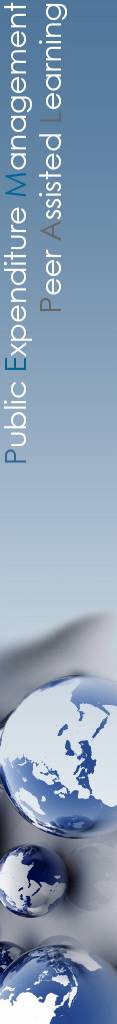 Osnovni izvori znanja o PB-u
UN HABITAT, 2004. 72 Frequently Asked Questions about Participatory Budgeting („72 često postavljana pitanja o učešću građana u izradi proračuna”). 
Svjetska banka, 2007. Participatory Budgeting („Učešće građana u izradi proračuna”). Shah, A. (ed.). Public Sector Governance and Accountability („Upravljanje i odgovornost u javnom sektoru”). Washington, DC
Dias, N. (ed.), 2018. Hope for Democracy. 30 Years of Participatory Budgeting Worldwide(„Nada za demokraciju: 30 godina učešća građana u izradi proračuna diljem svijeta”). Epopeia Records. Oficina
Dias, N., Sahsil, E., Simone, J. (eds), 2019. Participatory Budgeting World ATLAS 2019 („ATLAS učešća građana u izradi proračuna u svijetu za 2019.”). Cascais: Oficina
Svjetska banka, 2020. Sudjelovanje javnosti u fiskalnoj politici i proračunskom procesu – Kako uspostaviti i/ili ojačati mehanizme u zemljama PEMPAL-a. Pripremila Radna skupina za proračunsku pismenost i transparentnost Zajednice prakse za proračun PEMPAL-a
29
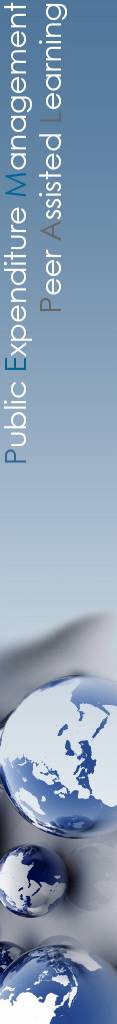 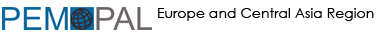 Hvala na pozornosti!

Svi relevantni materijali sa skupova PEMPAL-a dostupni su na engleskom, ruskom i bosansko-hrvatsko-srpskom na sljedećoj poveznici: www.pempal.org
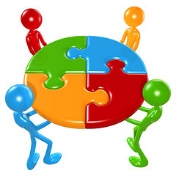 30